LIHEAP Clearinghouse Website – Finding what you need when you need it!
Marisa Larson, LIHEAP Clearinghouse Manager, NCAT 
Daniel Bausch, Project Director, APPRISE
David Carroll, Managing Director, APPRISE
Section #1 – Understanding LIHEAP Websites
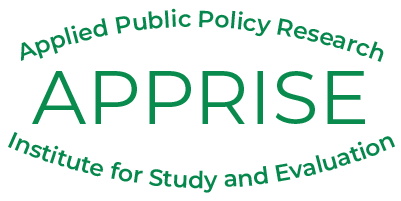 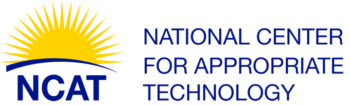 LIHEAP Websites Supported by HHS Office of Community Services (OCS)
HHS LIHEAP Website
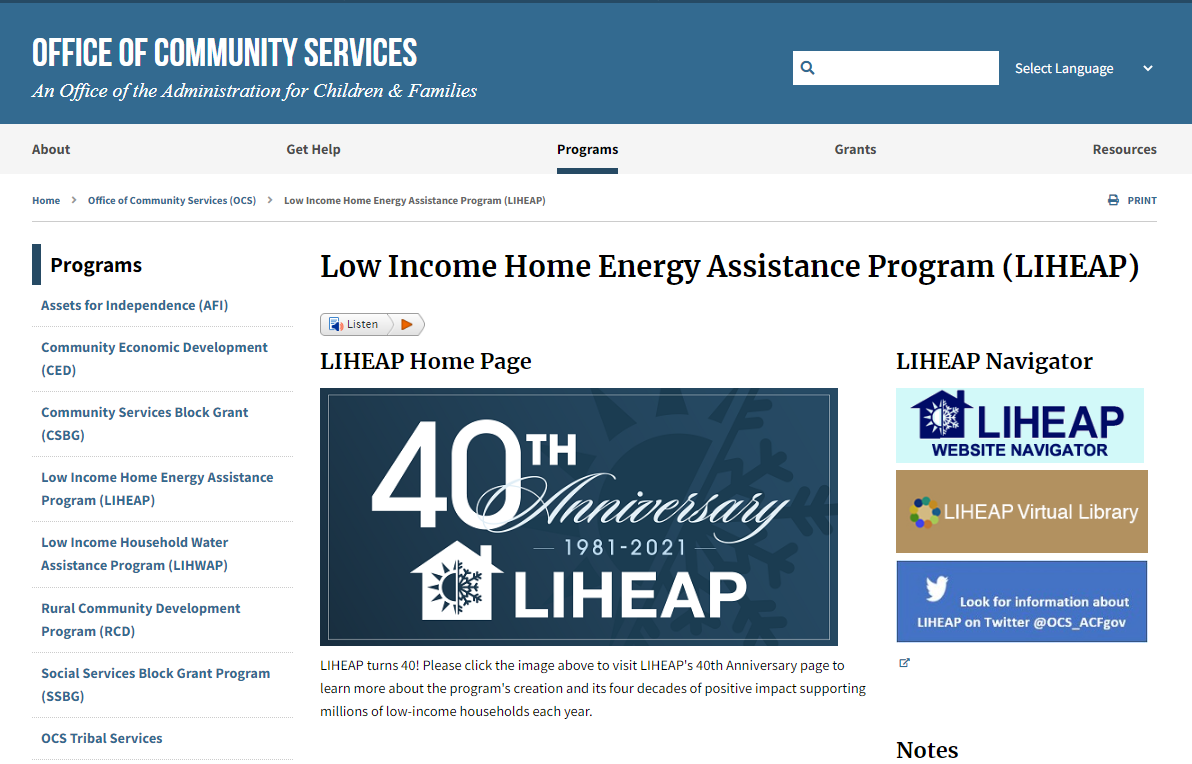 LIHEAP Clearinghouse
Performance Management Website
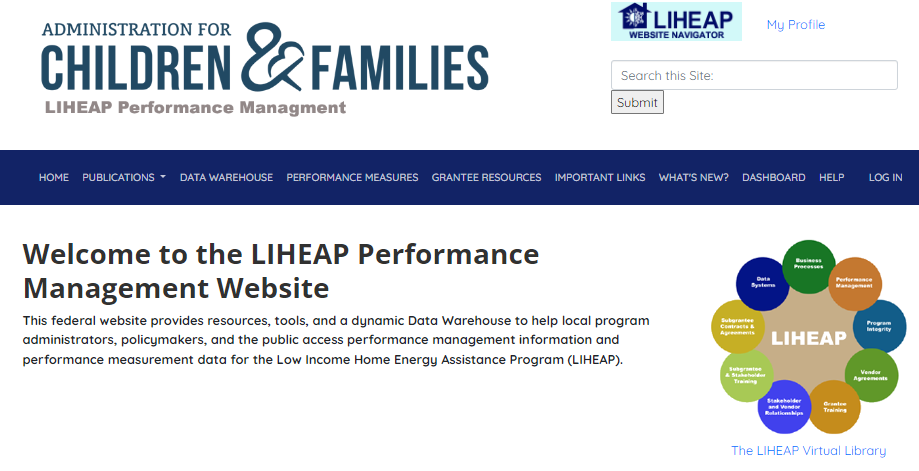 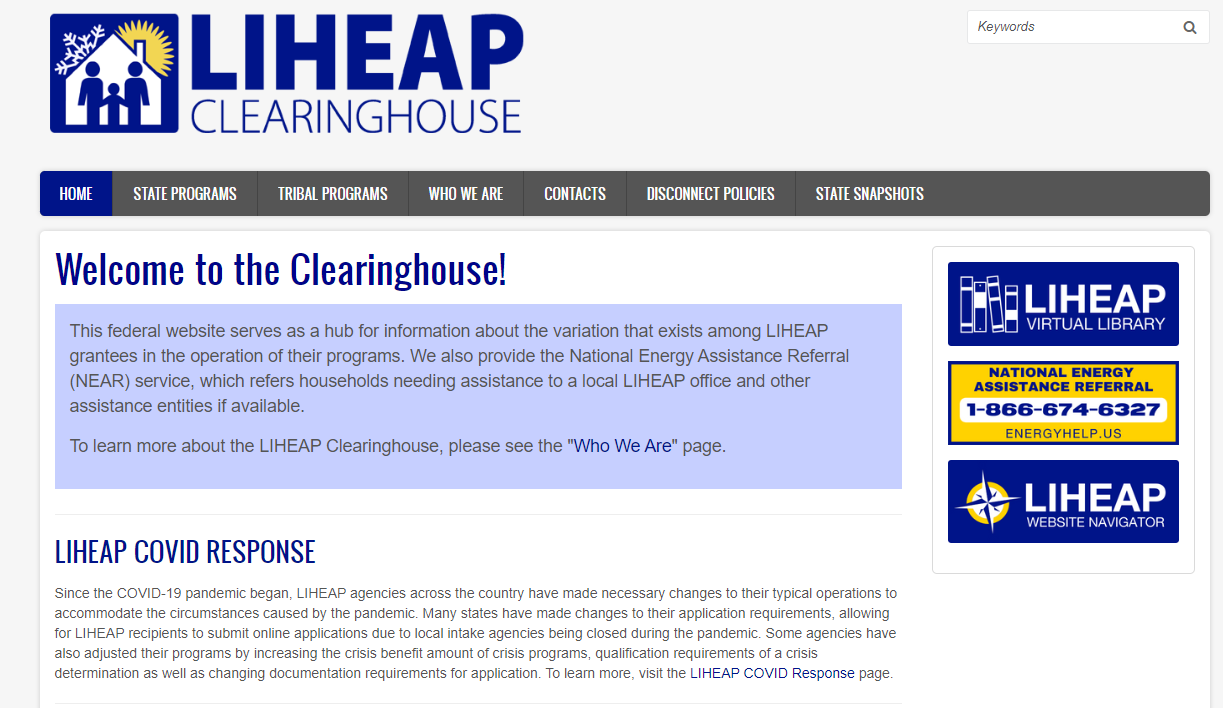 4
[Speaker Notes: Another resource available on our website are the State Snapshots. Each snapshot provides a quick picture of what is going on in each state. Those snapshots are divided into subsections related to Energy Assistance [click], Energy Efficiency [click], and Utility Assistance [click]. To the left I’ve linked to a few examples of what that looks like. The Energy Assistance subsection will include information on LIHEAP and state-funded energy assistance efforts. We provide contact information for those seeking energy and weatherization assistance as well as a snapshot of funding levels for the current fiscal year, income eligibility, benefit amounts, the number of households served based on the most recently available household reports, as well as program dates. Further down, if available, we provide information on low-income energy efficiency assistance available from each grantee as well as information on utility-funded energy assistance programs and also information on assistance through charitable organizations, when available.]
HHS LIHEAP Website – Federal LIHEAP Policy
https://www.acf.hhs.gov/ocs/low-income-home-energy-assistance-program-liheap
5
[Speaker Notes: Another resource available on our website are the State Snapshots. Each snapshot provides a quick picture of what is going on in each state. Those snapshots are divided into subsections related to Energy Assistance [click], Energy Efficiency [click], and Utility Assistance [click]. To the left I’ve linked to a few examples of what that looks like. The Energy Assistance subsection will include information on LIHEAP and state-funded energy assistance efforts. We provide contact information for those seeking energy and weatherization assistance as well as a snapshot of funding levels for the current fiscal year, income eligibility, benefit amounts, the number of households served based on the most recently available household reports, as well as program dates. Further down, if available, we provide information on low-income energy efficiency assistance available from each grantee as well as information on utility-funded energy assistance programs and also information on assistance through charitable organizations, when available.]
LIHEAP Clearinghouse Website – State, Tribal, and Territorial Data
https://liheapch.acf.hhs.gov/
6
[Speaker Notes: Another resource available on our website are the State Snapshots. Each snapshot provides a quick picture of what is going on in each state. Those snapshots are divided into subsections related to Energy Assistance [click], Energy Efficiency [click], and Utility Assistance [click]. To the left I’ve linked to a few examples of what that looks like. The Energy Assistance subsection will include information on LIHEAP and state-funded energy assistance efforts. We provide contact information for those seeking energy and weatherization assistance as well as a snapshot of funding levels for the current fiscal year, income eligibility, benefit amounts, the number of households served based on the most recently available household reports, as well as program dates. Further down, if available, we provide information on low-income energy efficiency assistance available from each grantee as well as information on utility-funded energy assistance programs and also information on assistance through charitable organizations, when available.]
LIHEAP Performance Management Website – LIHEAP Performance Statistics
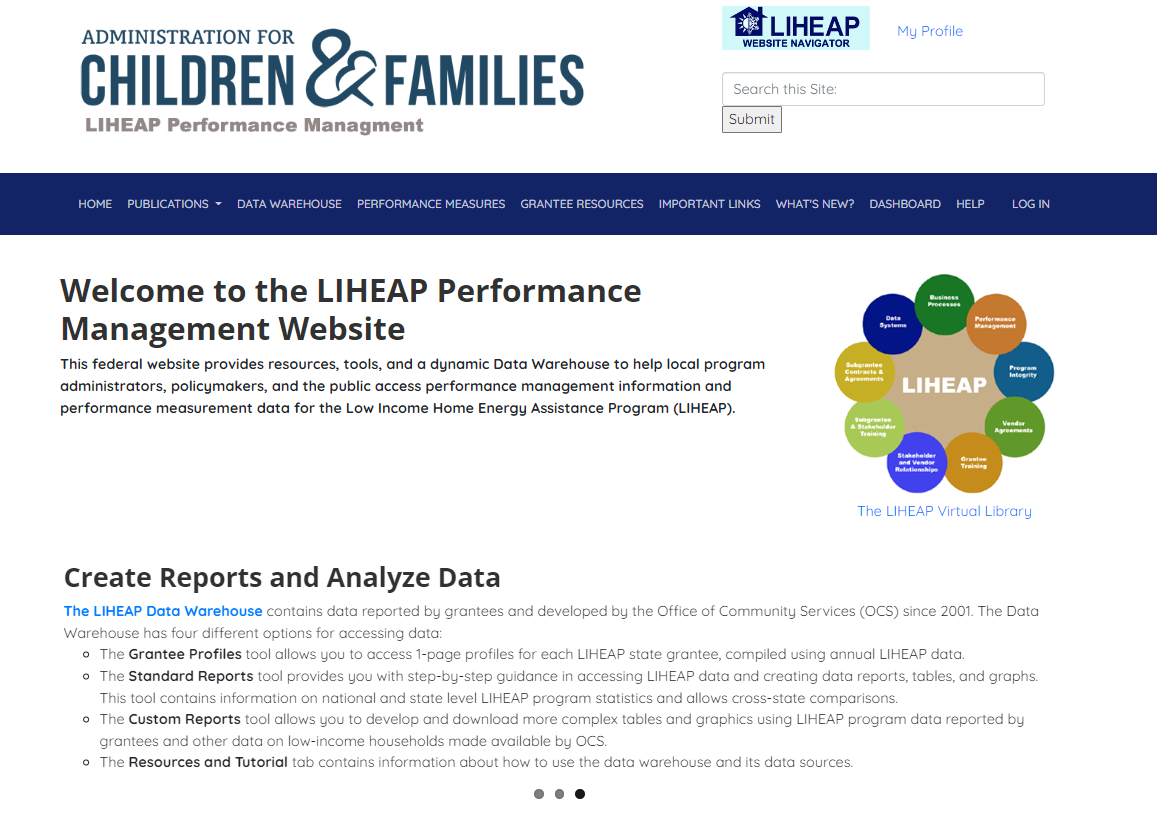 https://liheappm.acf.hhs.gov/
7
[Speaker Notes: Another resource available on our website are the State Snapshots. Each snapshot provides a quick picture of what is going on in each state. Those snapshots are divided into subsections related to Energy Assistance [click], Energy Efficiency [click], and Utility Assistance [click]. To the left I’ve linked to a few examples of what that looks like. The Energy Assistance subsection will include information on LIHEAP and state-funded energy assistance efforts. We provide contact information for those seeking energy and weatherization assistance as well as a snapshot of funding levels for the current fiscal year, income eligibility, benefit amounts, the number of households served based on the most recently available household reports, as well as program dates. Further down, if available, we provide information on low-income energy efficiency assistance available from each grantee as well as information on utility-funded energy assistance programs and also information on assistance through charitable organizations, when available.]
National Energy Assistance Directors Association – LIHEAP Grantee Organization/ Not OCS
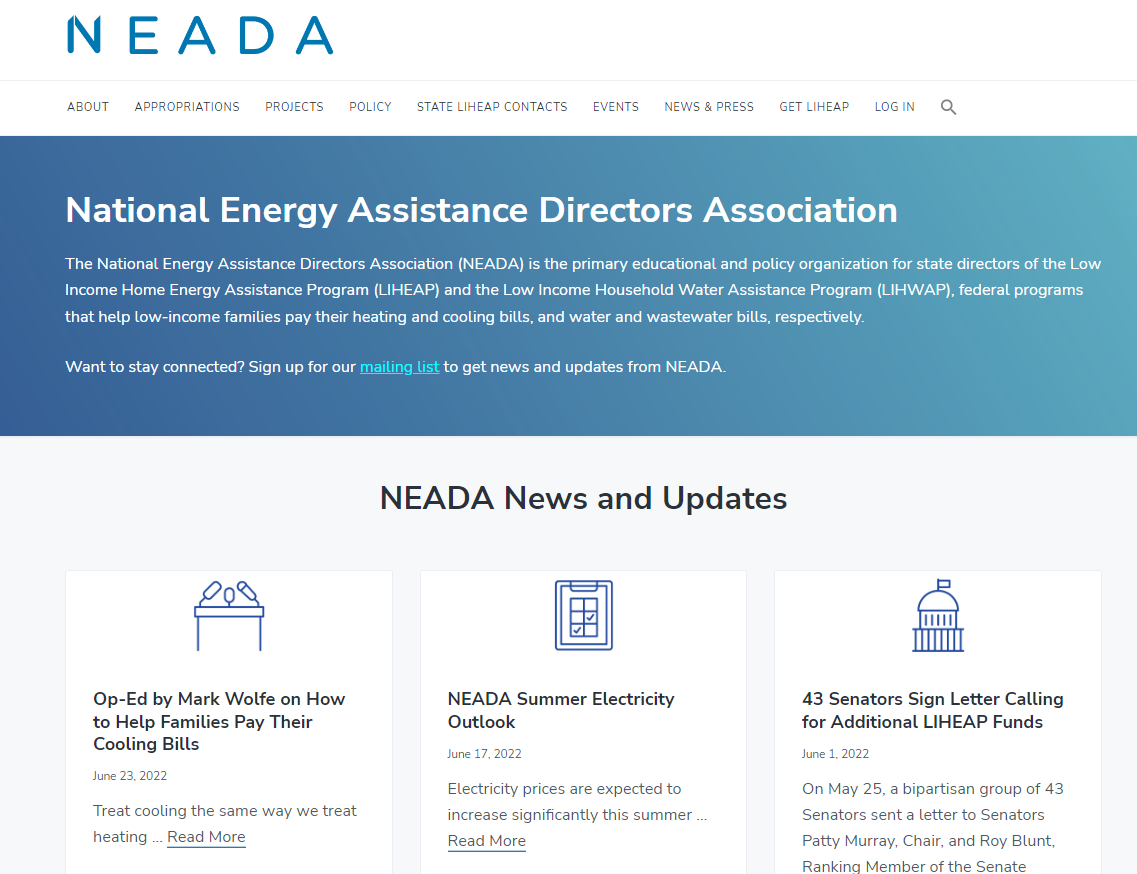 https://neada.org/
8
Section #2 – LIHEAP Clearinghouse State Snapshots
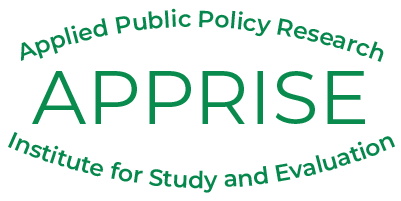 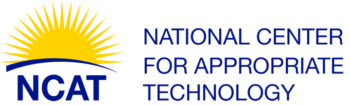 LIHEAP Clearinghouse Website – State Snapshots
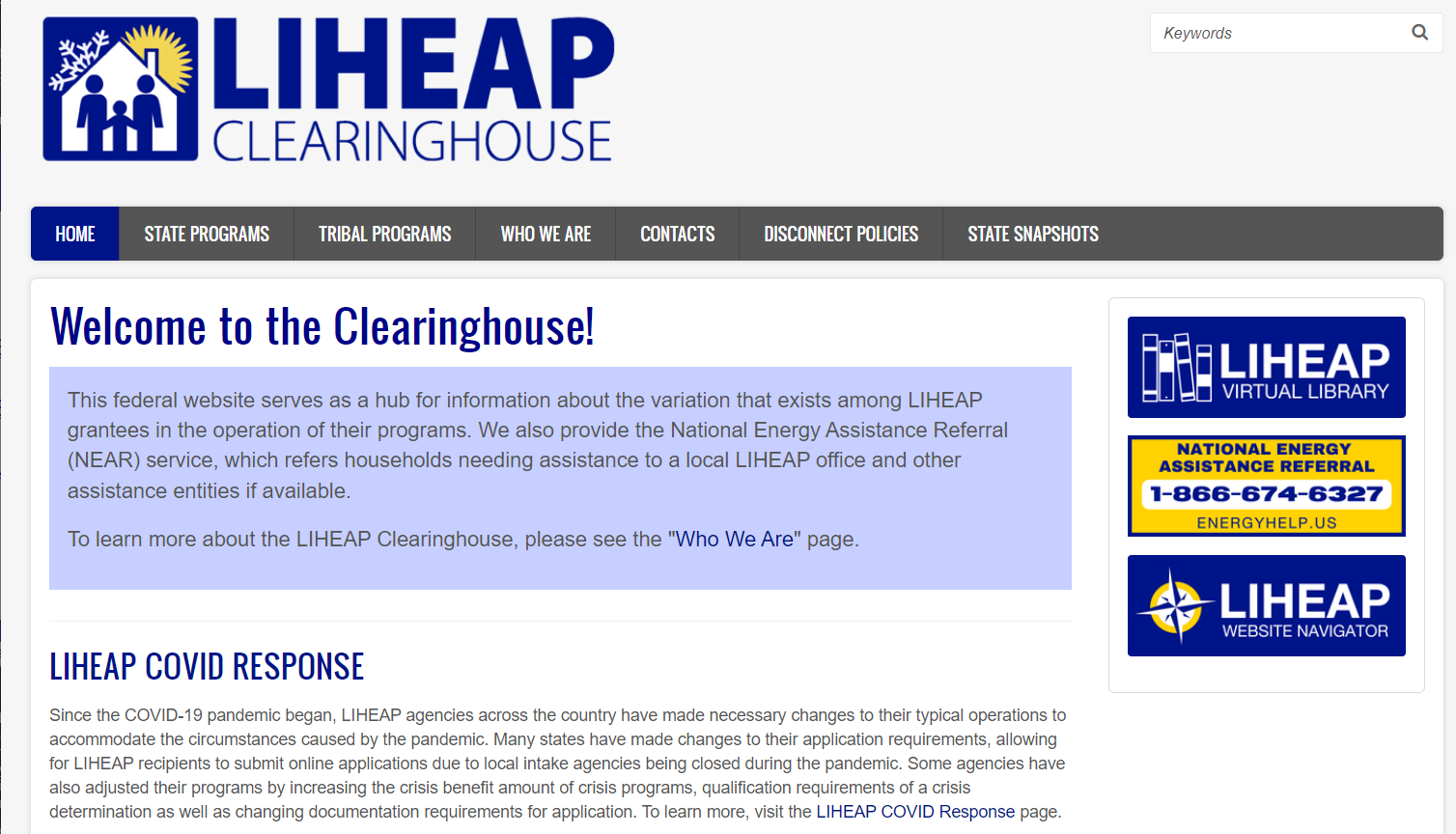 10
https://liheapch.acf.hhs.gov/snapshots.htm
Selecting a State
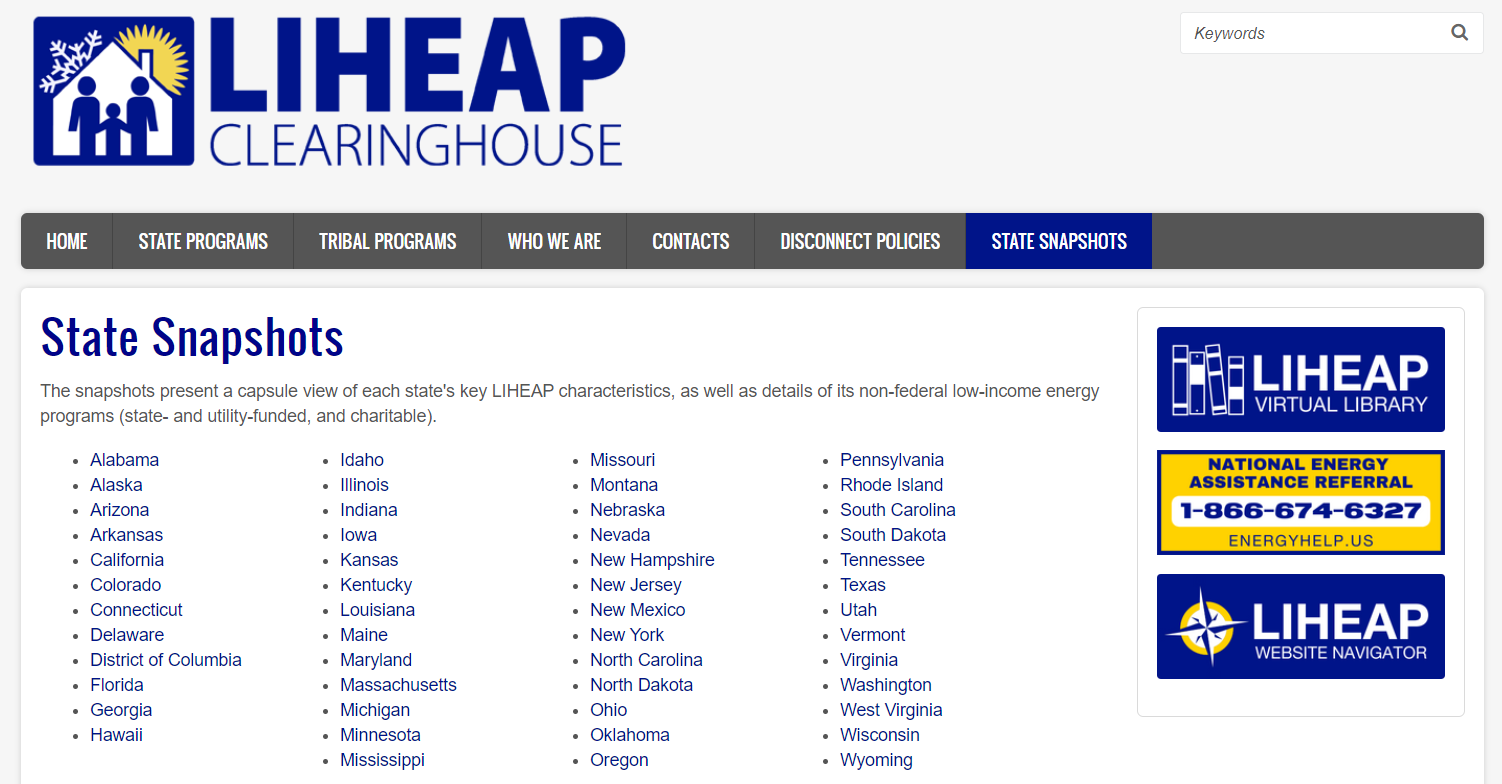 11
https://liheapch.acf.hhs.gov/snapshots.htm
State Information
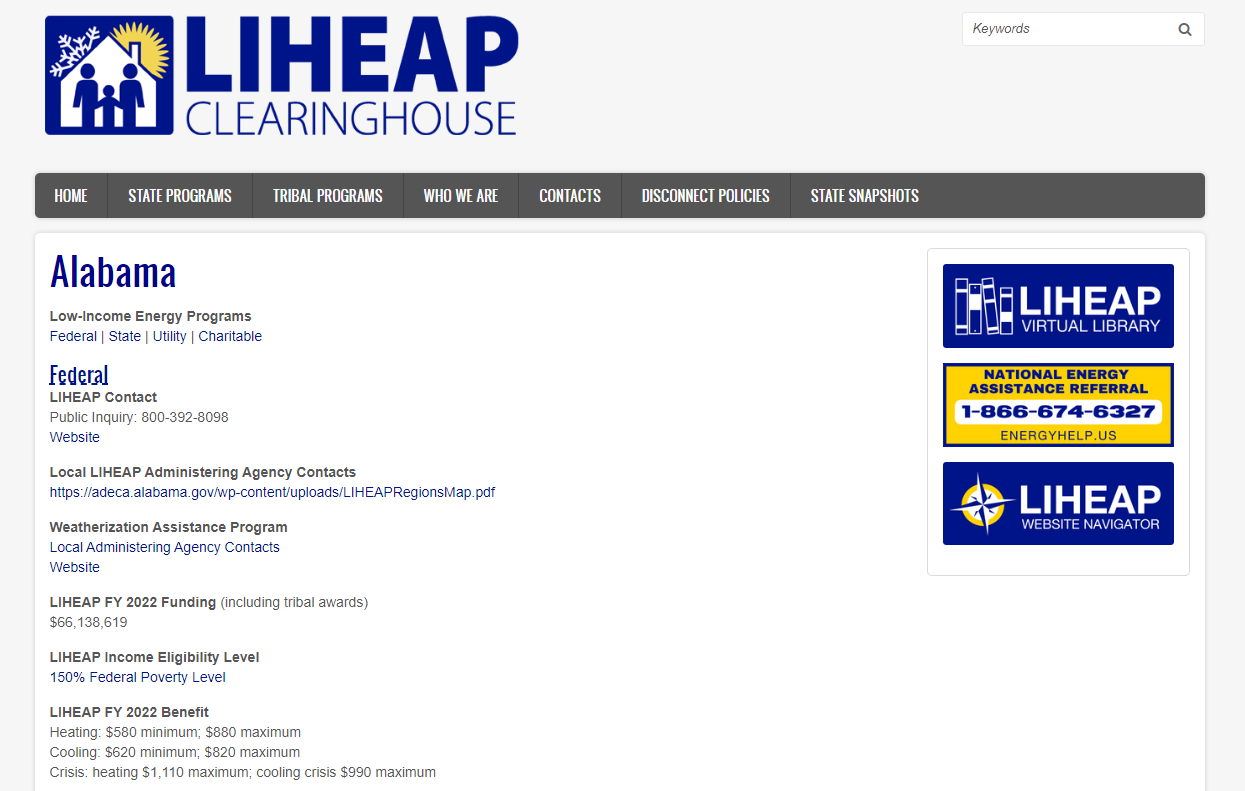 12
https://liheapch.acf.hhs.gov/profiles/Alabama.htm
LIHEAP Data Federal
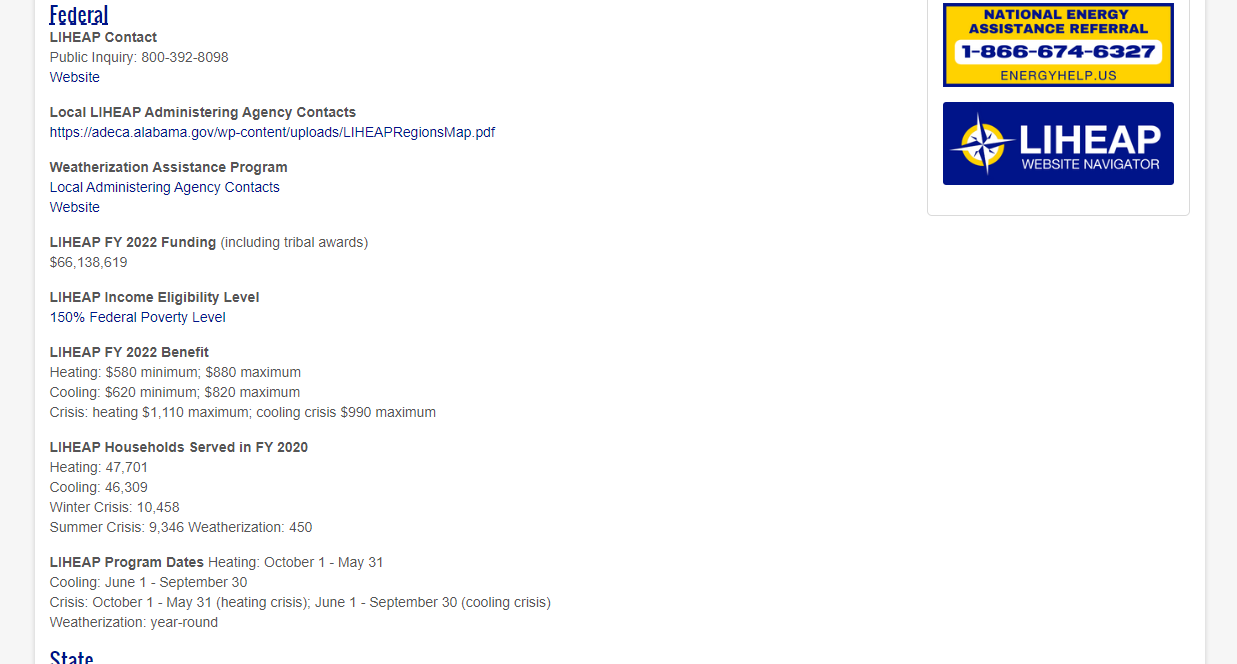 13
https://liheapch.acf.hhs.gov/profiles/Alabama.htm#federal
State Energy Assistance and Energy Efficiency
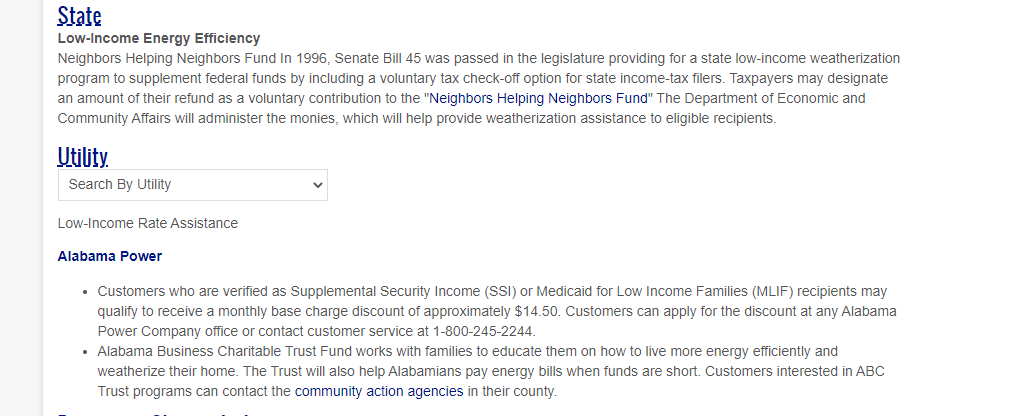 14
https://liheapch.acf.hhs.gov/profiles/Alabama.htm#state
Utility Energy Assistance and Energy Efficiency
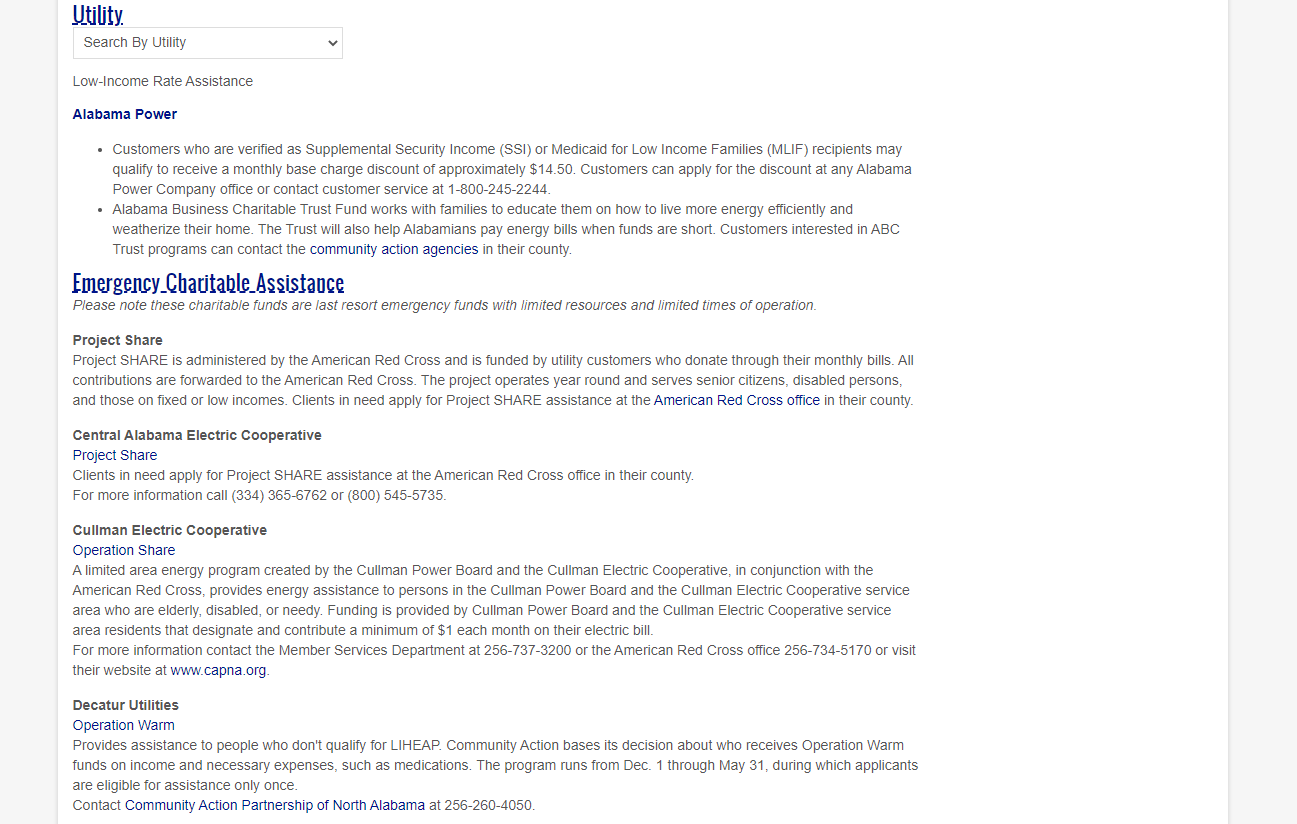 15
https://liheapch.acf.hhs.gov/profiles/Alabama.htm#utility
Charitable Assistance
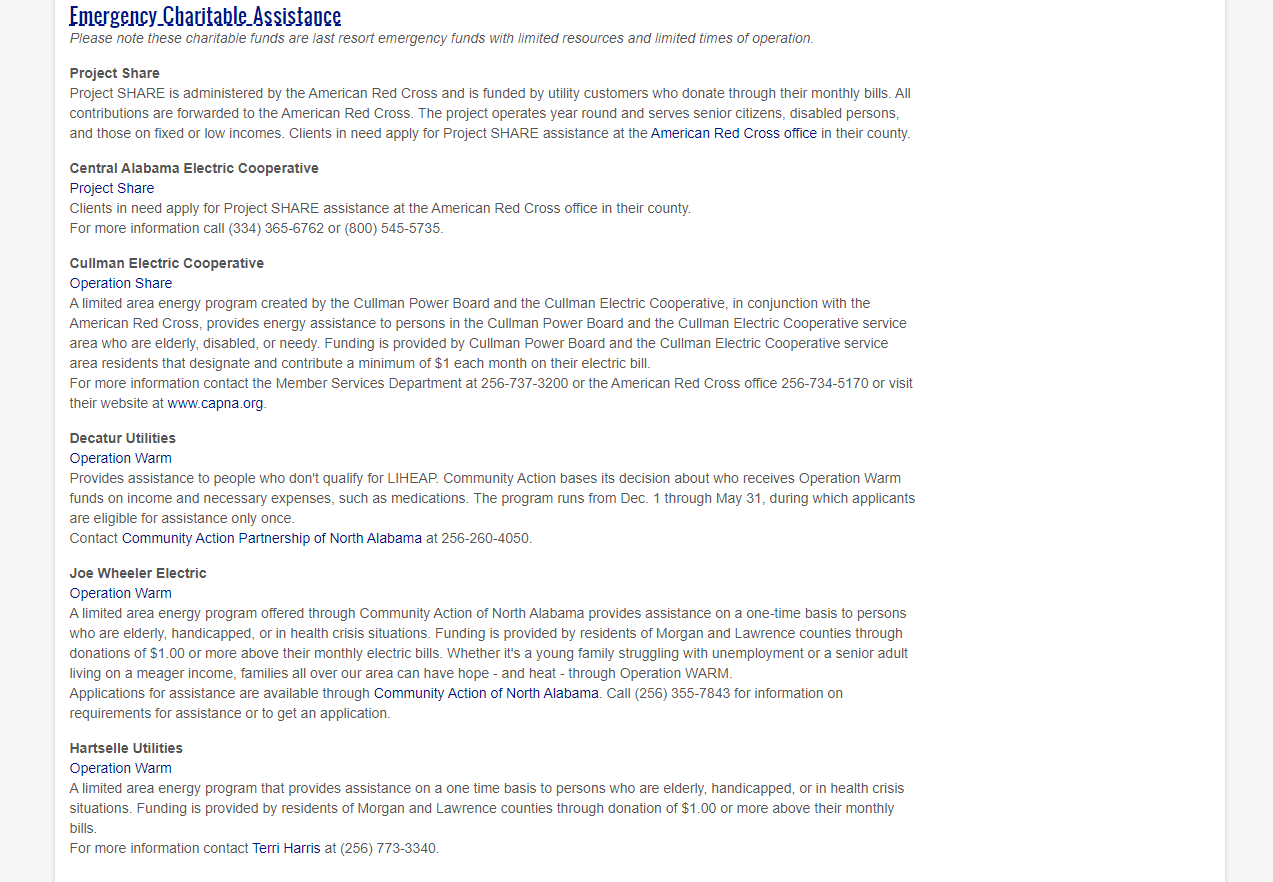 16
https://liheapch.acf.hhs.gov/profiles/Alabama.htm#charitable
Summary of Information
State LIHEAP Program Data 

State Administered Programs 

Utility Administered Programs 

Charitable Programs
We want this to be a partnership. Please review the data we have recorded for your state and tell us if you see anything that needs to be updated.
17
Information Sources
LIHEAP State Plan – FY 2022 data 

LIHEAP Grantee Reports – FY 2020 data (FY 2021 soon)

Information from state and utility websites
18
Section #2 – LIHEAP Clearinghouse State SnapshotsQ&A
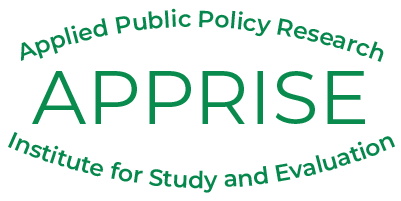 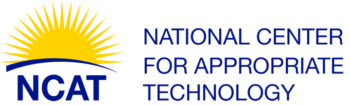 Section #3 – State Programs
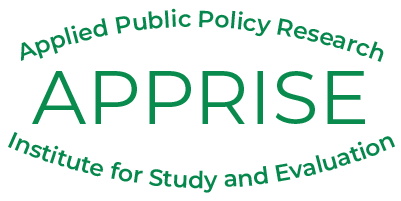 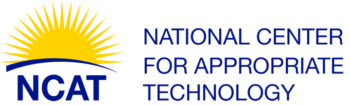 LIHEAP Clearinghouse Website – State Programs
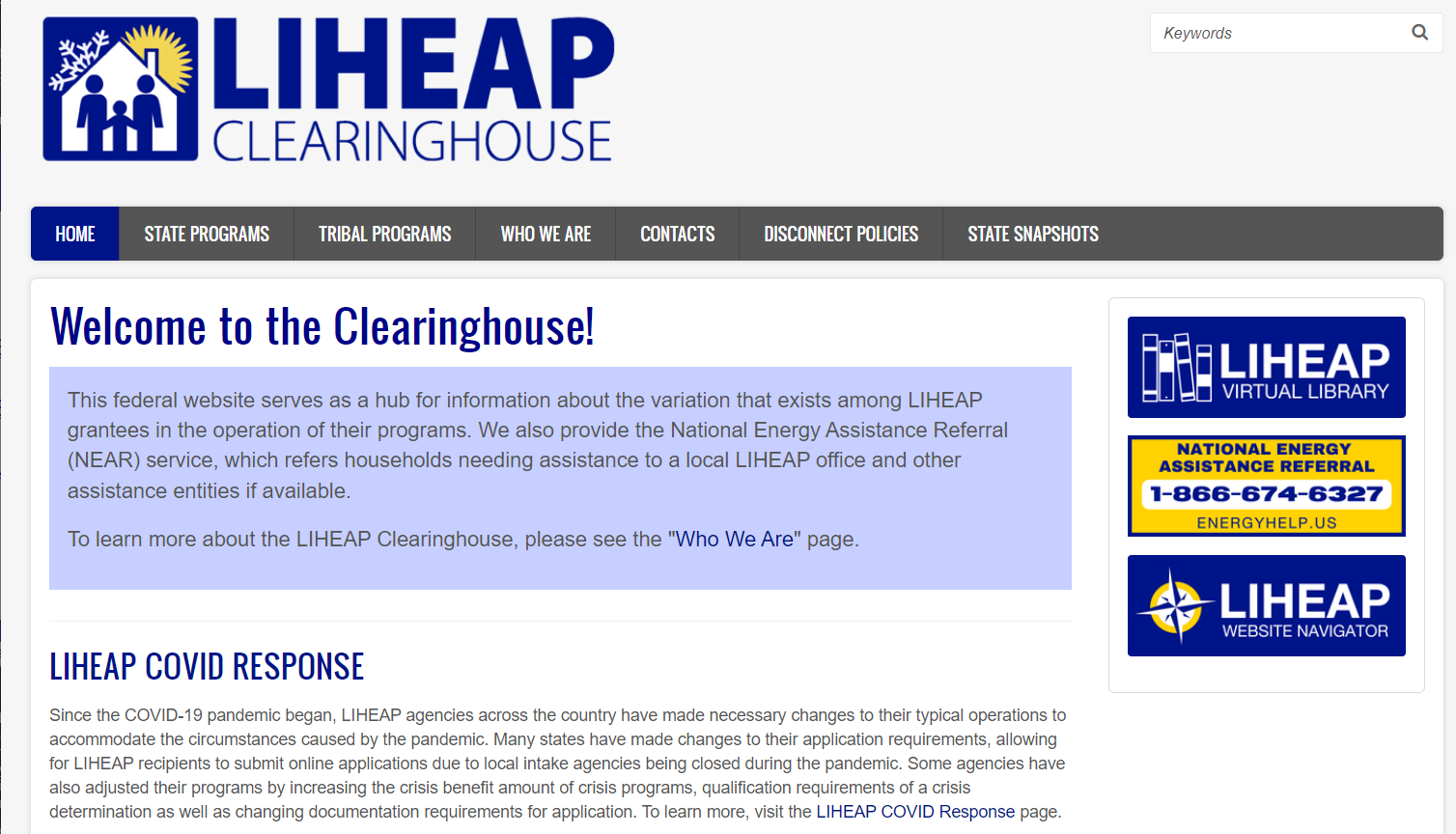 21
https://liheapch.acf.hhs.gov/
Resources on State Programs Tab
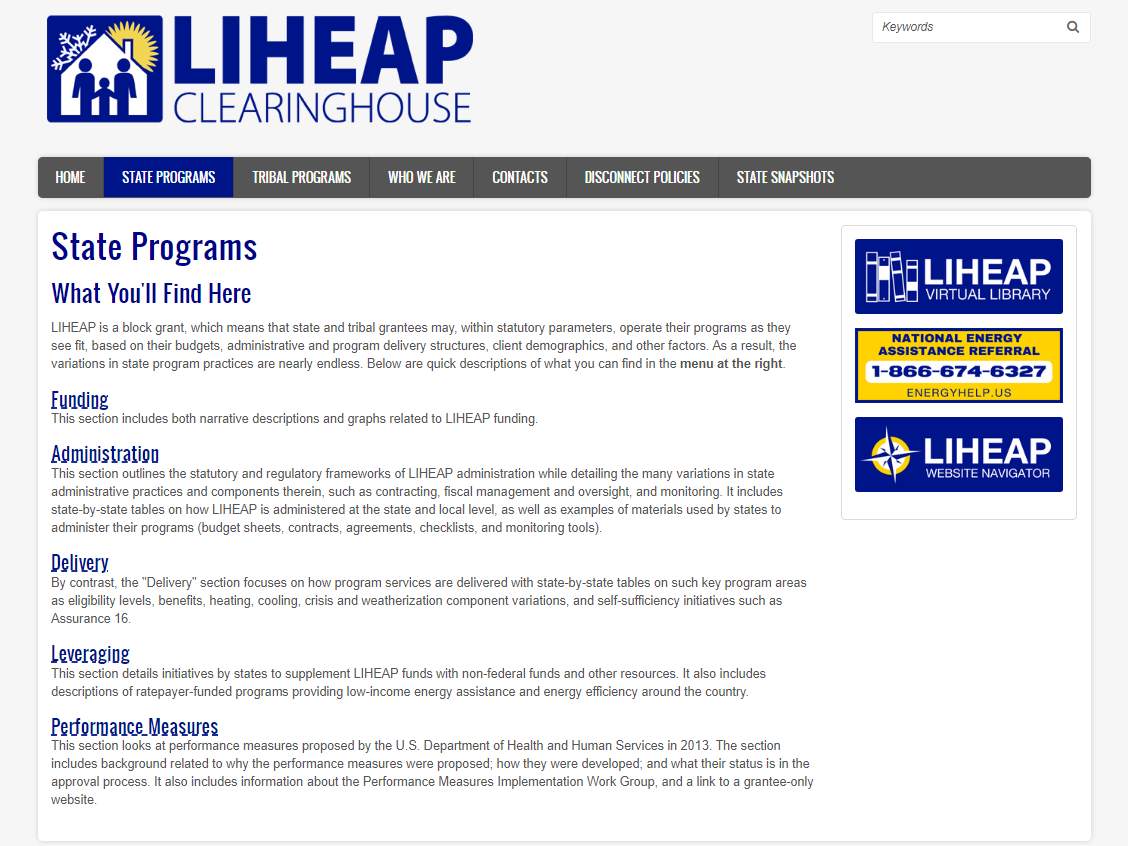 22
https://liheapch.acf.hhs.gov/state
State Program Administration
Statutes & Regulations

Plans, Manuals & Delegation Letters

Costs & Definitions 

Administering Agencies 

Energy Vendor & Local Agency Contacts 

Fiscal Management 

Oversight & Monitoring 

Program Integrity
23
Plans, Manuals & Delegation Letters
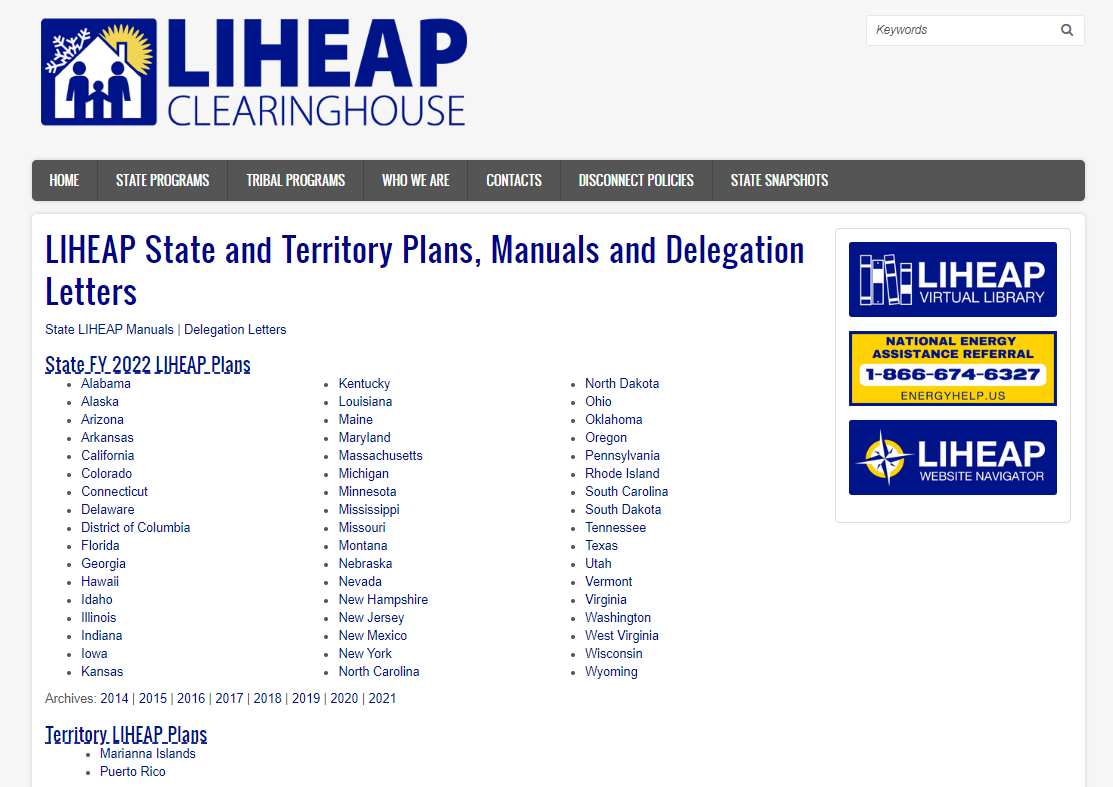 24
https://liheapch.acf.hhs.gov/stateplans.htm
Alabama State Plan
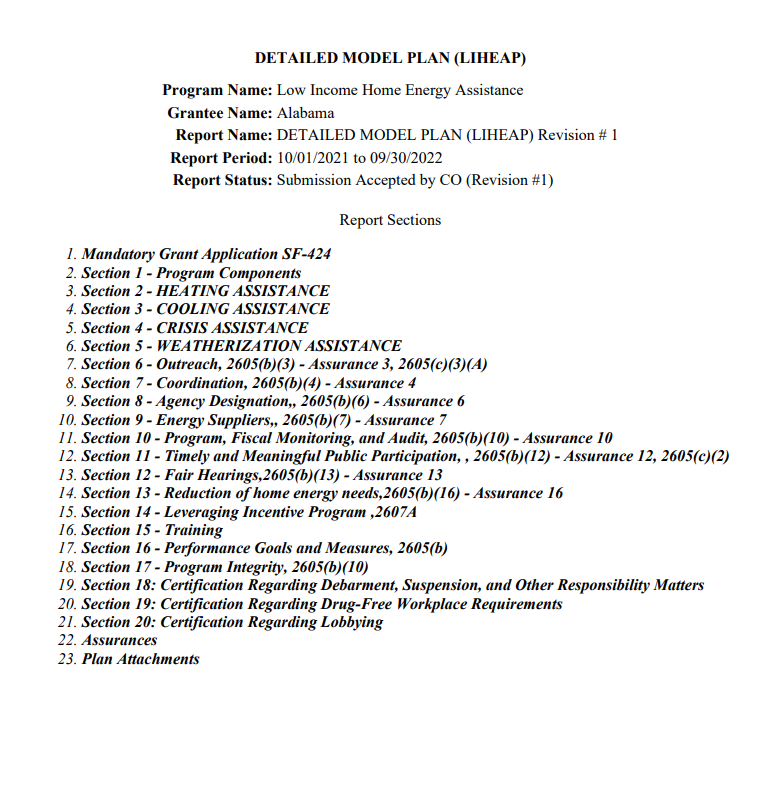 25
https://liheapch.acf.hhs.gov/sites/default/files//webfiles/docs/AL_Plan_2022.pdf
Energy Vendor and Local Agency Contracts
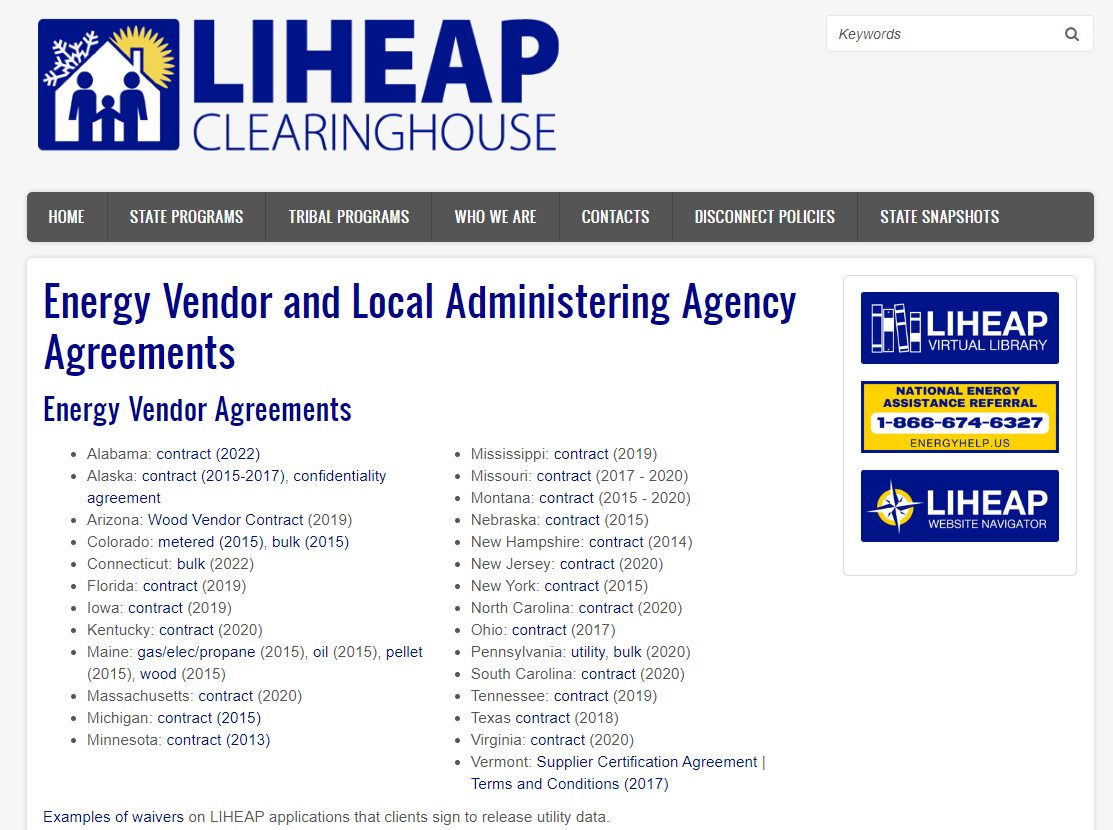 26
https://liheapch.acf.hhs.gov/admin/contracts.htm
Alabama Vendor Contract
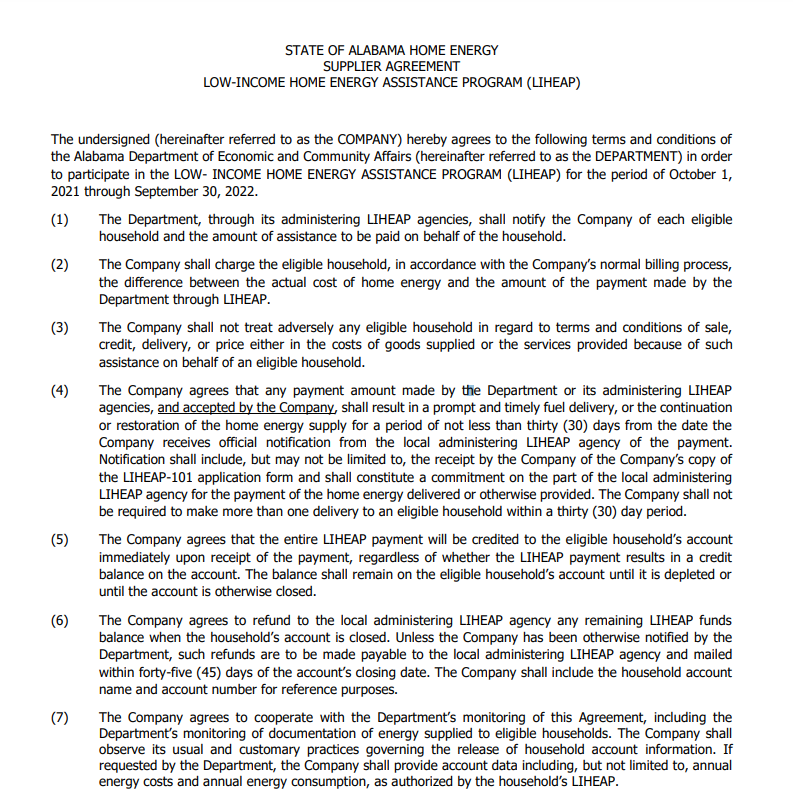 27
https://liheapch.acf.hhs.gov/sites/default/files/webfiles/docs/AL_VendorAgreement_2022.pdf
State Program Analysis - Eligibility
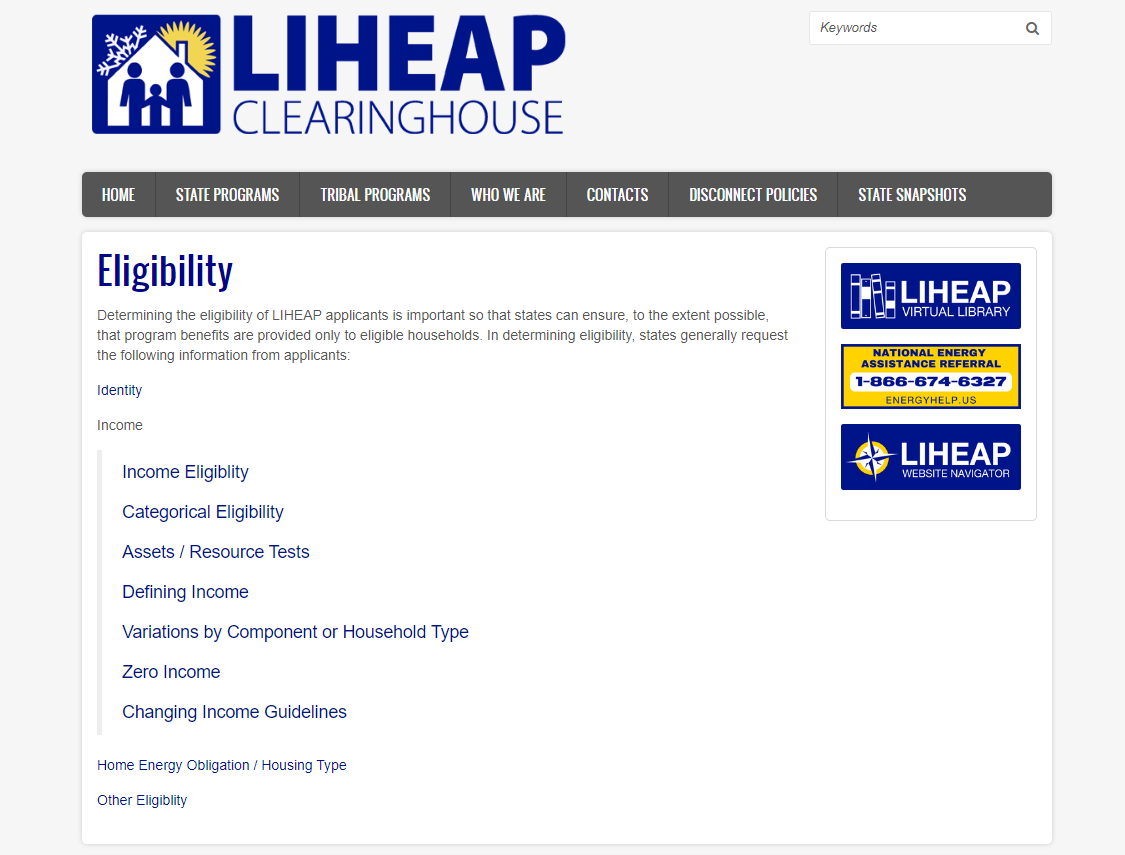 28
https://liheapch.acf.hhs.gov/delivery/eligibility.htm
State Program Analysis – Income Eligibility
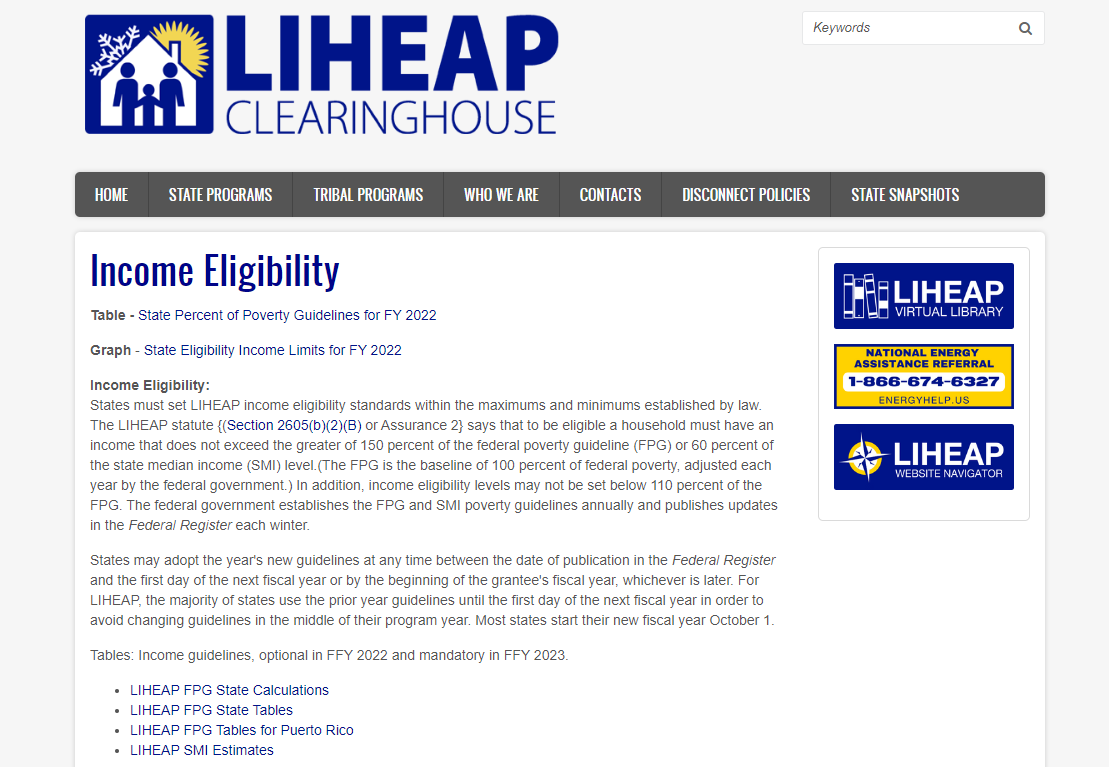 29
https://liheapch.acf.hhs.gov/delivery/income_eligibility.htm
State Program Analysis – State Percent of Poverty Guidelines
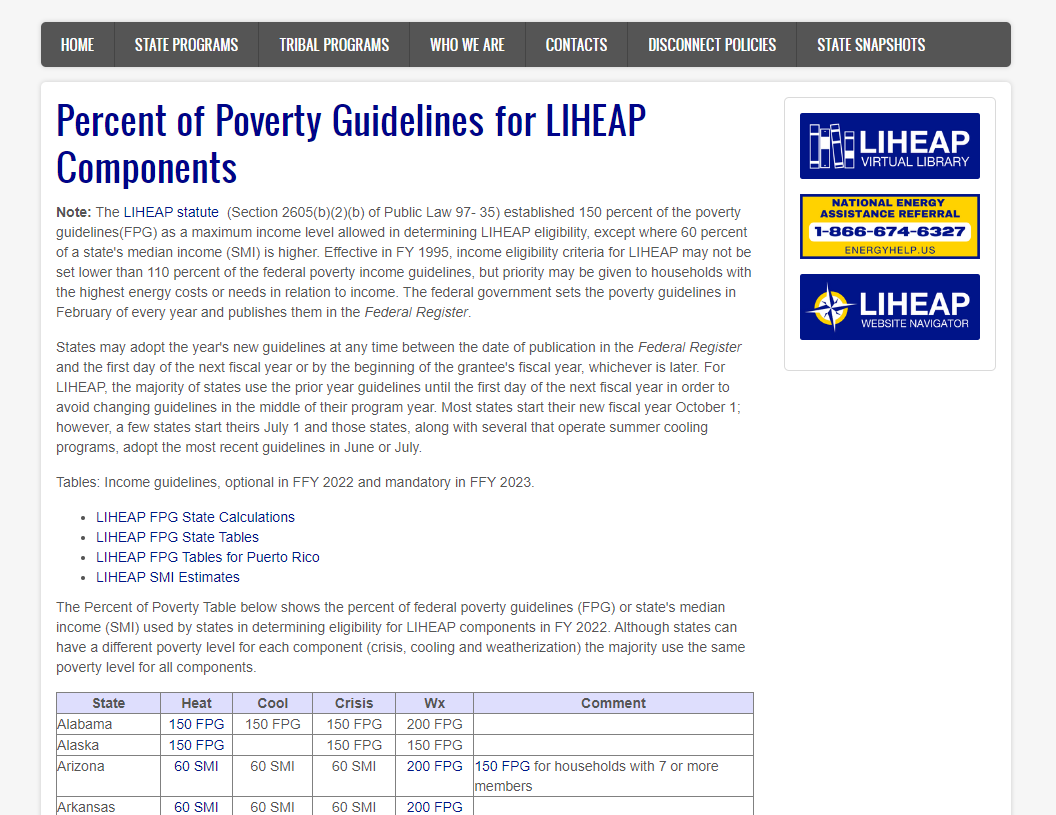 30
https://liheapch.acf.hhs.gov/delivery/income_eligibility.htm
State Program Analysis – State Income Limits Graph
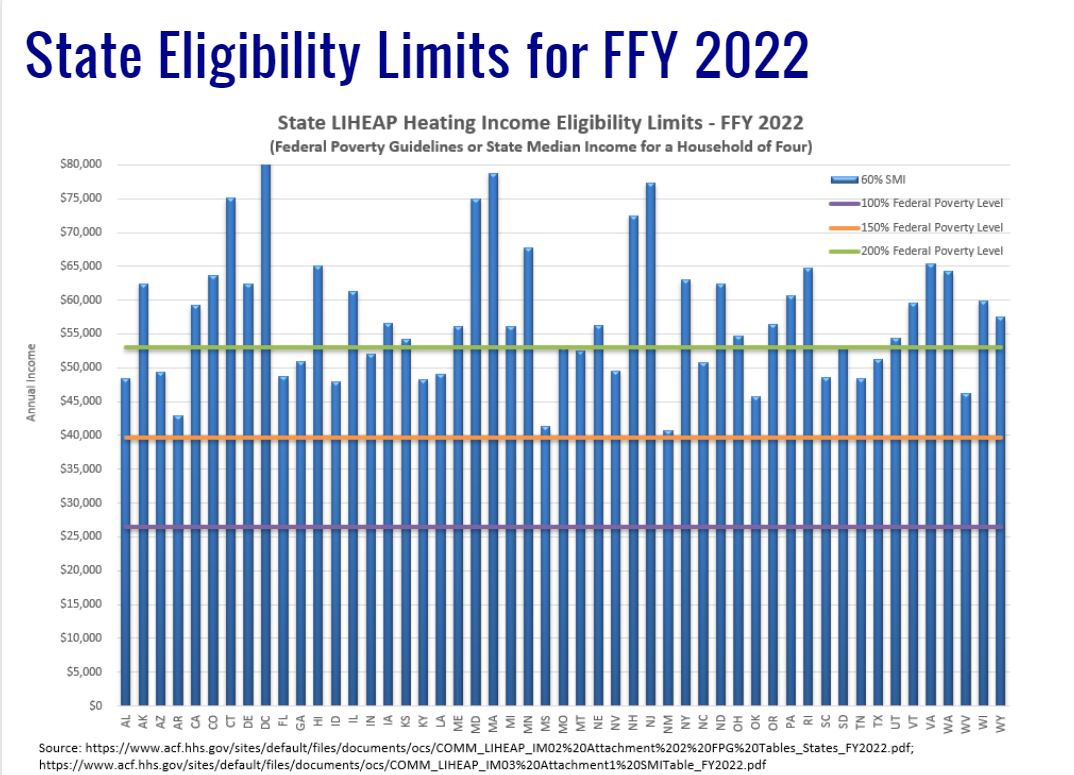 31
https://liheapch.acf.hhs.gov/delivery/eligibility_graph.htm
Section #3 – State ProgramsQ&A
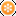 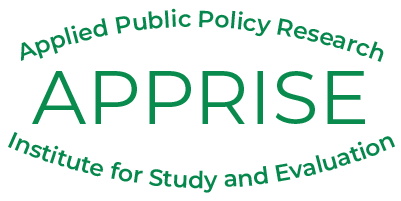 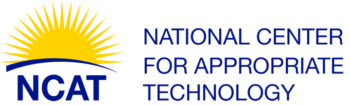 Section #4 – Website Navigator
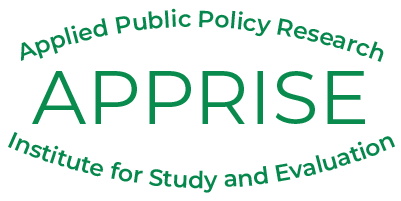 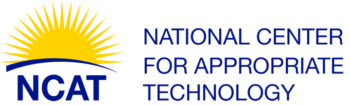 LIHEAP Website Navigator
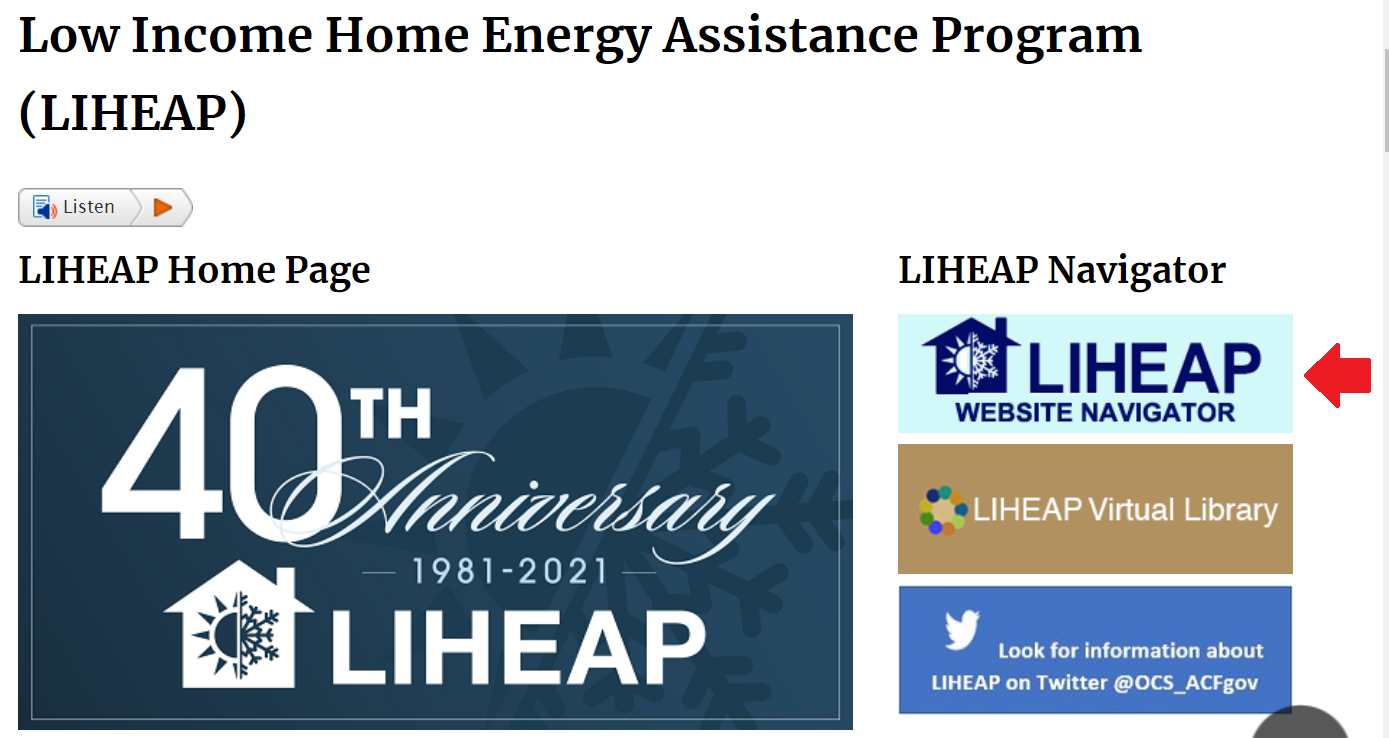 34
https://liheappm.acf.hhs.gov/navigator.php
LIHEAP Website Navigator – Background and Purpose
The LIHEAP Website Navigator is a navigation tool to help LIHEAP grantees, stakeholders, and the public find LIHEAP information they need across the three federal LIHEAP websites.

The Website Navigator is intended as a “one-click” resource to help locate any kind of LIHEAP resources or publishes that are available from HHS.

The Website Navigator was developed with the participation and input of grantees in the Performance Management Implementation Work Group (PMIWG) and OCS.

An icon to the Website Navigator is located on each of the three federal LIHEAP websites.
35
https://liheappm.acf.hhs.gov/navigator.php
LIHEAP Website Navigator – Options / Features
Testing for the tool found that users vary in how they may think about LIHEAP information categories and how they may search for LIHEAP information.

The Website Navigator has three options to help users search for LIHEAP information:

Main Category Topics

“I’m Looking for” Drop Down Menu

Search Bar
36
https://liheappm.acf.hhs.gov/navigator.php
LIHEAP Website Navigator – Main Category Options
The menu approach was developed after a comprehensive review of 20+ similar “one-click” website navigators.

9 categories were selected for the tool, and LIHEAP content across the websites was mapped to these categories.

Some items appear in more than one category if the resource may be relevant in both locations.

The Navigator was updated in late 2021 to include updated resources and links.
37
https://liheappm.acf.hhs.gov/navigator.php
LIHEAP Website Navigator - Main Category Topics
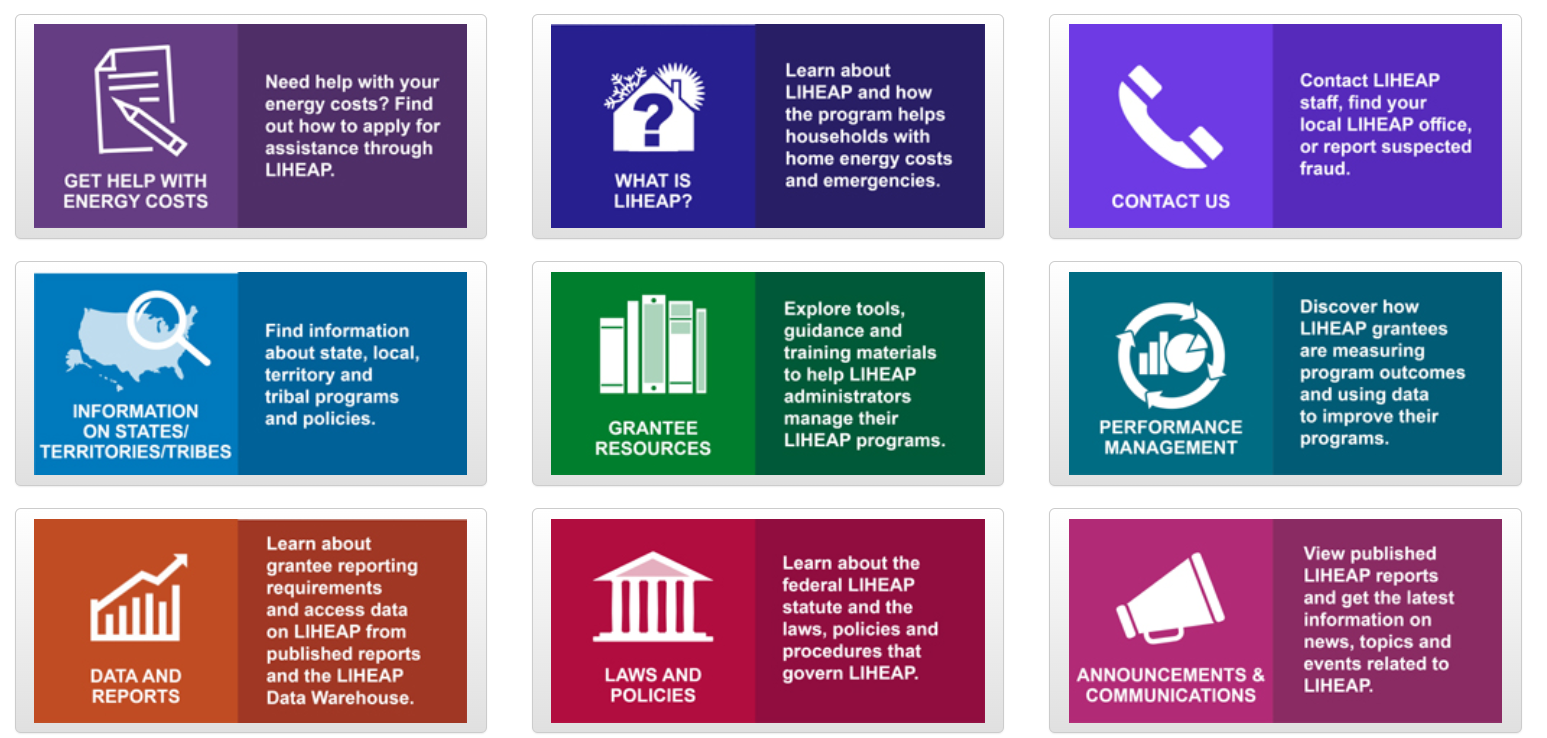 38
https://liheappm.acf.hhs.gov/navigator.php
LIHEAP Website Navigator – “I’m Look for” Dropdown Menu
During development of the Navigator, NCAT conducted a review of website analytics and searches to determine what resources were most used or search for.

These resources and links to the existing federal website homepages were included in a dropdown menu for users who may want to quickly find a resource or who have difficulty locating it in the main categories.
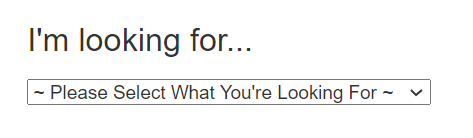 39
https://liheappm.acf.hhs.gov/navigator.php
LIHEAP Website Navigator – “I’m Look for” Dropdown Menu
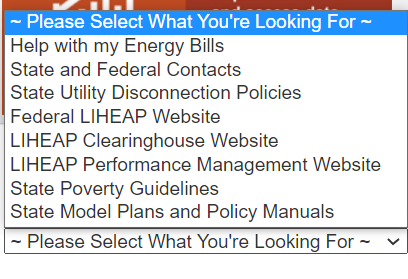 40
https://liheappm.acf.hhs.gov/navigator.php
LIHEAP Website Navigator – Search Bar
A Search Bar is included so users can search directly for a resource by name.

The Search function will look for resources based on the entered terms.
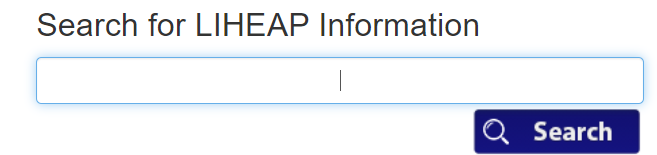 41
https://liheappm.acf.hhs.gov/navigator.php
LIHEAP Grantee Search Portal - Background and Purpose
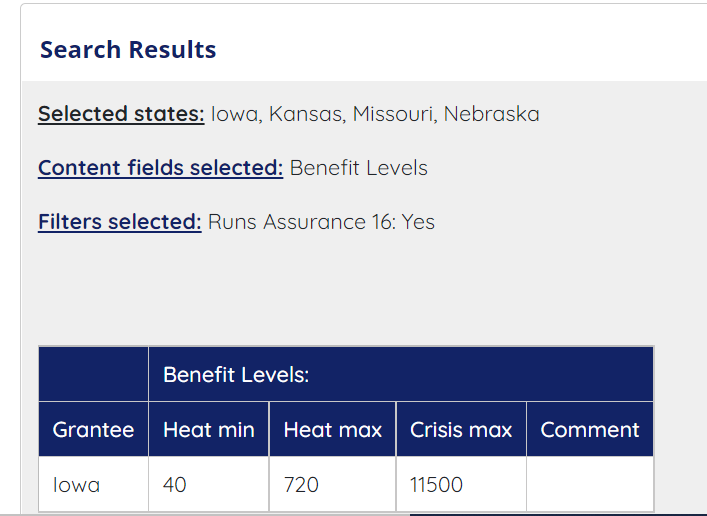 42
https://liheappm.acf.hhs.gov/datawarehouse/grantee_search_portal/
LIHEAP Grantee Search Portal - Background and Purpose
The Grantee Search Portal is a web-based tool that allows users to obtain state-level LIHEAP program information based on the search criteria they specify.

The Grantee Search Portal was designed by the PMIWG to help grantees:

Systematically select/obtain state-level data or information that is available in each of the separate tables for the Clearinghouse

Identify LIHEAP state grantees that share similar program design and characteristics

Find other state grantees sharing similar desired goals or program characteristics of interest.
43
https://liheappm.acf.hhs.gov/datawarehouse/grantee_search_portal/
LIHEAP Grantee Search Portal - Functionality
The Grantee Search Portal allows users to:

Display the Clearinghouse tables side-by-side based on the elements they want.

Include states of interest and exclude other states.

Test out different criteria to see what states have those program characteristics.

Download results as a CSV or print results for later use.
44
https://liheappm.acf.hhs.gov/datawarehouse/grantee_search_portal/
LIHEAP Grantee Search Portal – Process
The Grantee Search Portal has three steps to use the tool:

Step 1: Select the information you want to get

Steps 2: Select filters to look only at states that match the characteristics that you are interested in

Step 3: View results and download table as CSV
45
https://liheappm.acf.hhs.gov/datawarehouse/grantee_search_portal/
LIHEAP Grantee Search Portal – Step 1
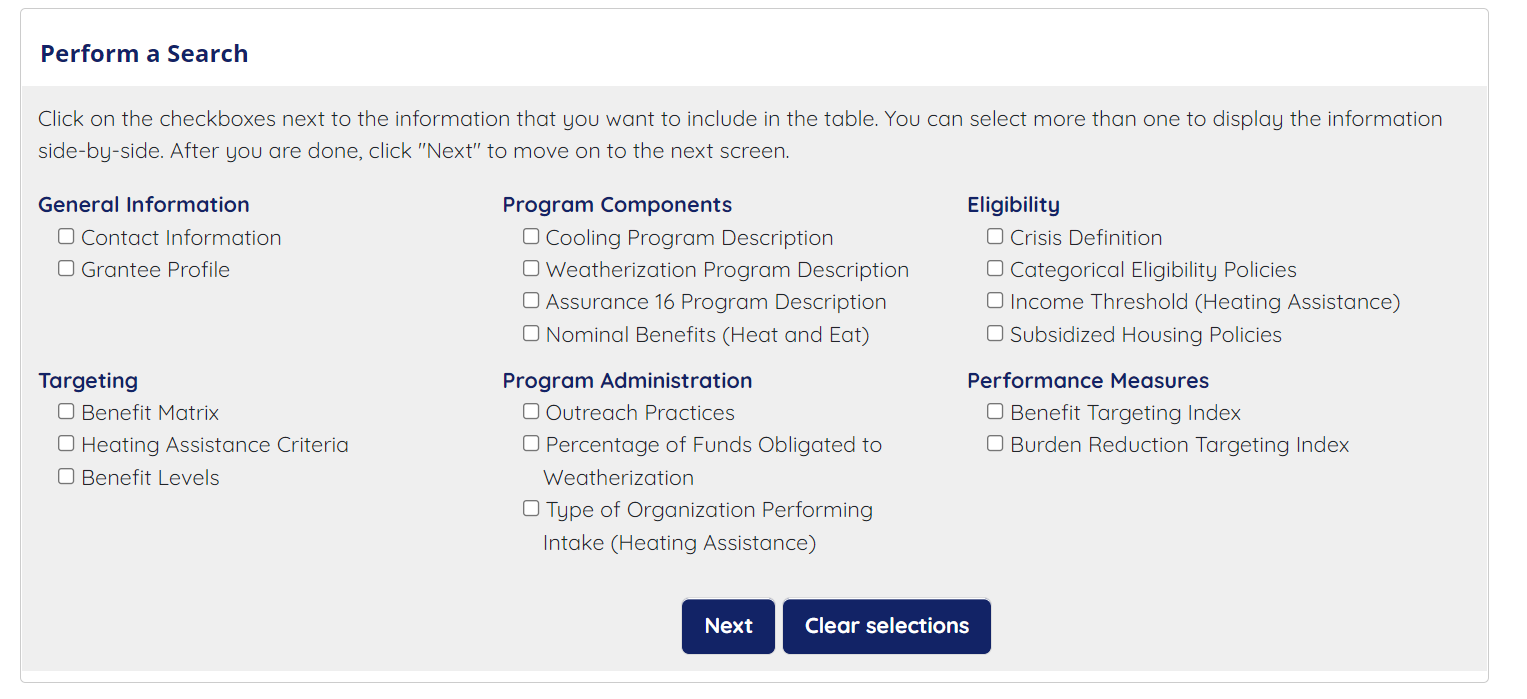 46
https://liheappm.acf.hhs.gov/datawarehouse/grantee_search_portal/
LIHEAP Grantee Search Portal – Step 2
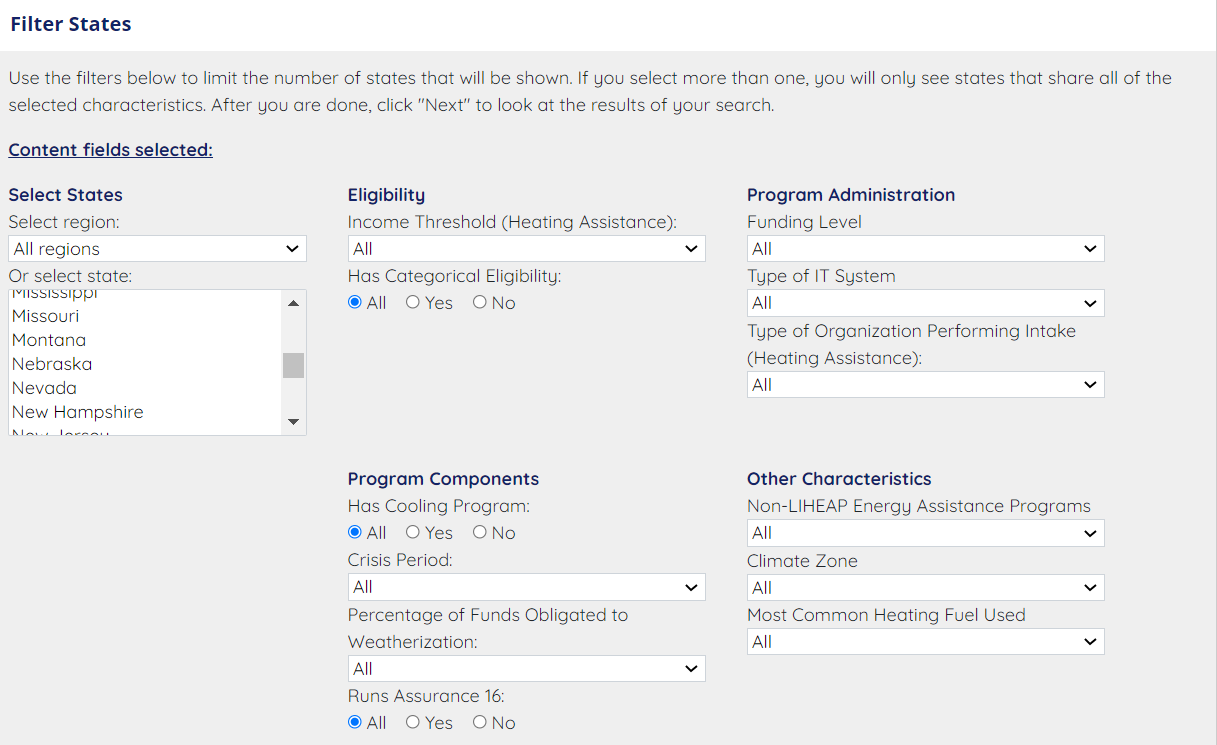 47
https://liheappm.acf.hhs.gov/datawarehouse/grantee_search_portal/
LIHEAP Grantee Search Portal – Step 3
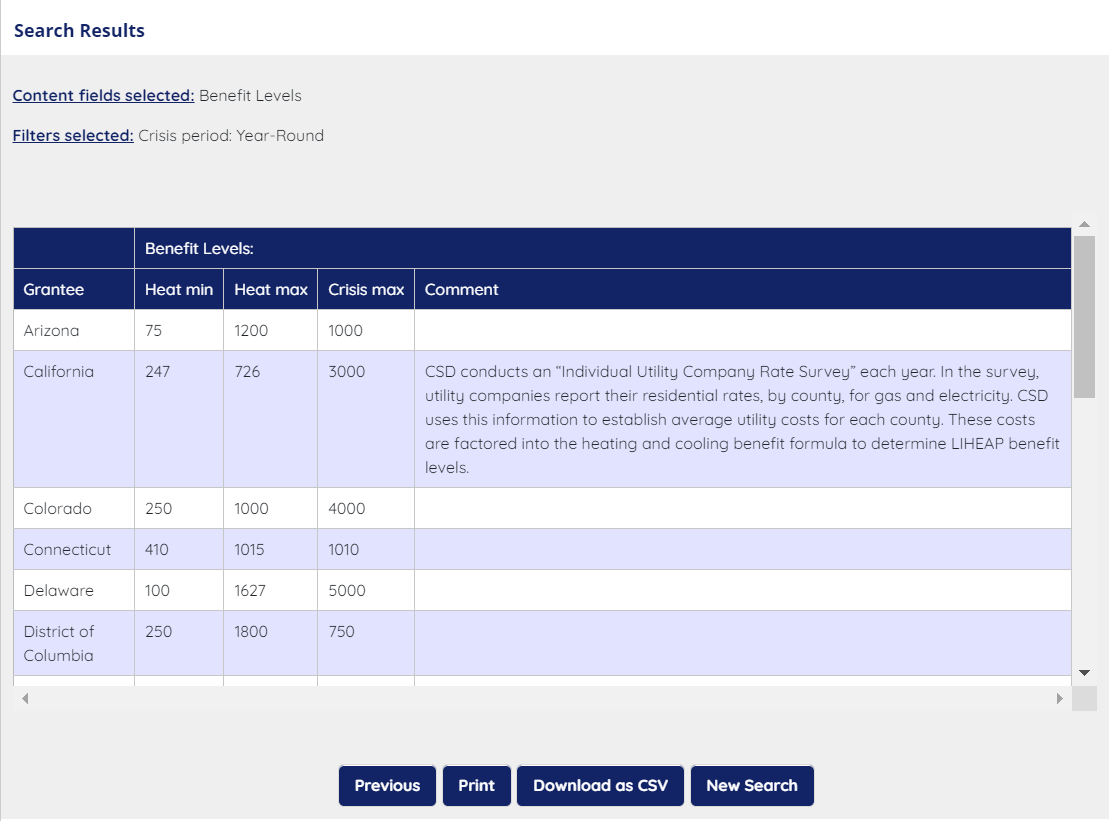 48
https://liheappm.acf.hhs.gov/datawarehouse/grantee_search_portal/
Website Navigator and LIHEAP Grantee Search Portal – Future Efforts
OCS and the PMIWG are continuously working to identify ways to make LIHEAP information easier to locate and more accessible for use.

Both the Website Navigator and the Grantee Search Portal require regular updates as new content becomes available.  Please alert the APPRISE team if you see information that requires updates.

If there is information you would like see included in these tools, please share them with us.  This tool is intended to help you!
49
https://liheappm.acf.hhs.gov/datawarehouse/grantee_search_portal/
Section #4 – Website NavigatorQ&A
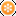 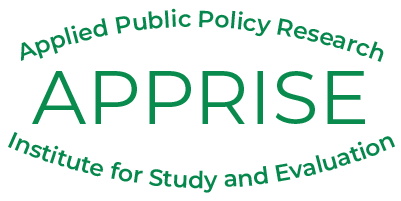 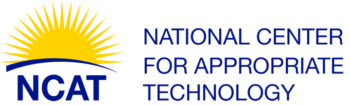